Bonjour!
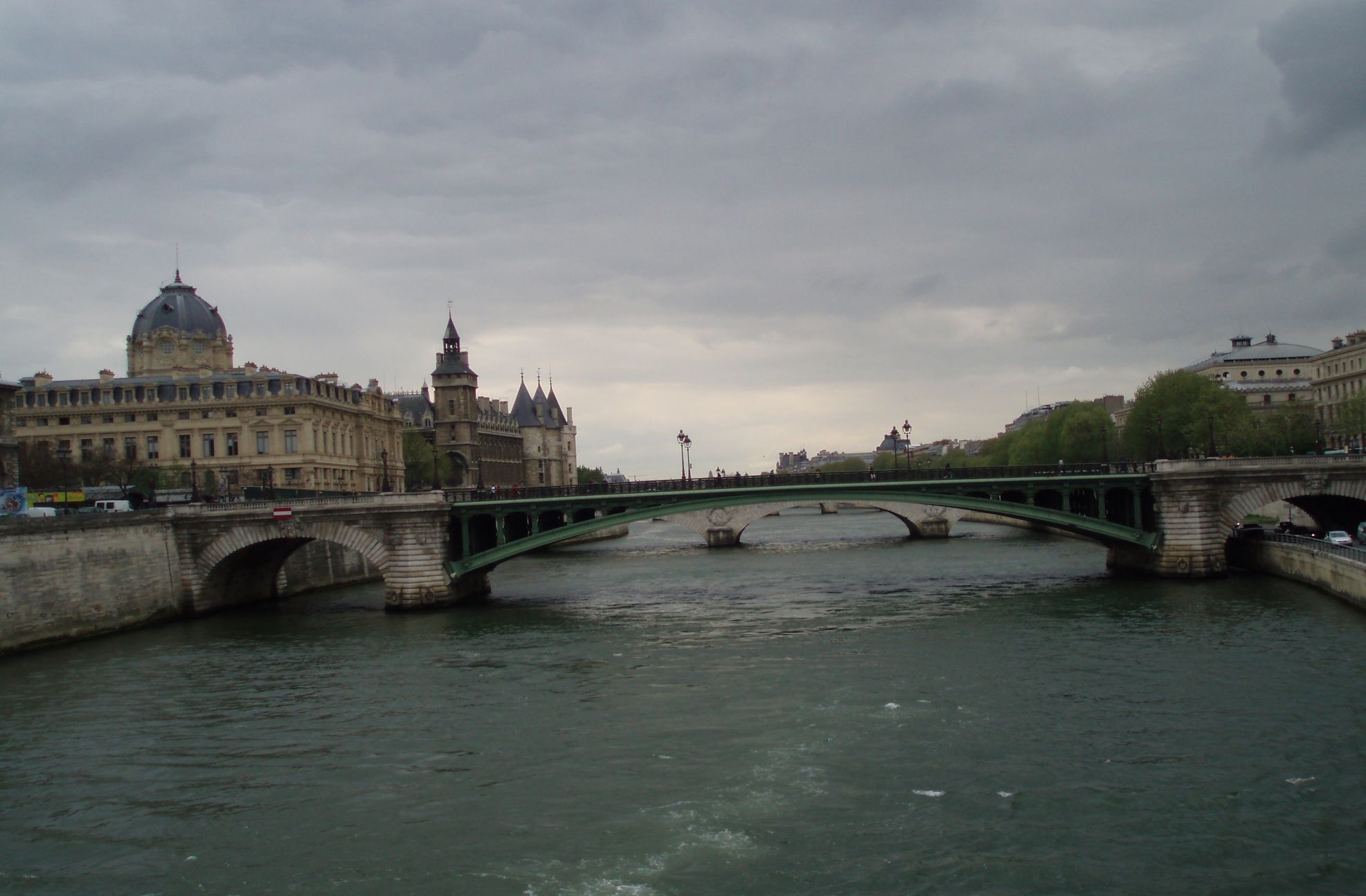 GrammairePassé Composé = Αόριστος
Κλίνω το βοηθητικό ρήμα avoir + την μετοχή του ρήματος
Les verbes  du 1er groupe = Τα ρήματα 1ης συζυγίας participe passe : -e
Les verbes du 2me groupeparticipe passe : -i
Verbe finir au passé composé= τελείωσα
Μετοχές βοηθητικών ρημάτων etre avoir και 3ης συζυγίας
Attention! Les participes passés des verbes du 3me groupe ont des terminaisons différentes
Boire > bu = πίνω                      ΠΡΟΣΟΧΗ
Lire > lu = διαβάζω                ΔΙΑΦΟΡΕΤΙΚΕΣ 
Dire > dit = λέω                      ΚΑΤΑΛΗΞΕΙΣ
Ecrire > écrit = γράφω
Mettre > mis = βάζω
Pouvoir > pu = μπορώ
Vouloir > voulu = θέλω
Prendre > pris = παίρνω
Voir > vu = βλέπω
Je conjugue = κλίνω
Je me rappelle!!
Avec l’ auxiliaire avoir le participe passé ne s’ accorde pas avec le sujet du verbe = η μετοχή δε συμφωνεί με το υποκείμενο

Il a mangé une pomme =Αυτός έφαγε ένα μήλο
Elle a mangé une pomme = Αυτή
Ils ont mangé une pomme = Αυτοί
Elles ont mangé une pomme = Αυτές
ACCORD DU PARTICIPEΣυμφωνία μετοχής
Quand le COD se trouve avant le verbe = 
Όταν το άμεσο αντικείμενο βρίσκεται ΠΡΙΝ το ρήμα έχουμε συμφωνία ACCORD
Tu as mangé une pomme = Έφαγες ένα μήλο
La pomme que tu as mangée  est délicieuse =
Το μήλο που έφαγες είναι νόστιμο
ACCORD DU PARTICIPEΣυμφωνία μετοχής
Αnna a visité la ville de Madrid = Η Άννα επισκέφθηκε την πόλη της Μαδρίτης 
(la ville άμεσο αντικείμενο ΜΕΤΑ το ρήμα)

Anna l’ a visitée avec ses amis = Η Άννα την επισκέφθηκε με τους φίλους της
(l’ άμεσο  αντικείμενο ΠΡΙΝ το ρήμα  ΣΥΜΦΩΝΙΑ
Συμφωνεί το αντικείμενο με τη μετοχή)
ΕXERCICE 1
Mets les verbes au Passé Composé
Tu ………. (manger) des fruits
Il ….. (danser) toute la nuit
Nous ….. (finir) nos devoirs
J ….. (ranger) ma chambre
Elle ….. (écrire) un mail a Sonia
Ils …. (voir) un bon film
Qu’ est - ce que tu …. (faire)
Elle …. (etre) malade toute la nuit
Ils … (mettre) leur pantalon
EXERCICE 2
Relie A et B = Ένωσε Α και Β
A                                         B
Vouloir                        été
Avoir                           pu
Boire                            lu
Pouvoir                       fait
Ecrire                           voulu
Voir                              eu
Etre                              vu
Faire                            bu
Lire                              écrit
Au revoir!